Upper limb blocks(Rescue)
Dr. S. Parthasarathy 
MD., DA., DNB, MD (Acu), Dip. Diab. DCA, Dip. Software statistics- 
PhD ( physiology),( IDRA)
What is it ?
Interscalene – 
C8 T1 can escape 

Axillary – 
musculocutaneous can escape 

Do something  or some blocks to counter .. So its called rescue block
Why we need distal blocks ??
Lie away from critical, more central structures such as the pleura, subclavian or axillary artery and the phrenic nerve.
Preservation of proximal motor function 
Along with GA 
hasten block onset times and improve block consistency
Two surgeries – shoulder and wrist 
Proximal– distal - motor and sensory – post op only sensory is possible
Potential Limitations
Tourniquet pain ? 
Sensory supply of forearm 
Musculo cutaneous and medial cut. N of forearm 
Where to block distal or proximal ? 
Multiple injections needed 
No clear landmarks many times
Some examples
Suprascapular nerve
Superior cord 
Under the trapezius crosses the suprascapular notch supplies --- SS and IS muscles 
Shoulder joint and small surface area over the shoulder 

Failed interscalene – rescue block
Suprascapular nerve block
Sit and lean forward 
Spine to shoulder line 
Vertical line from midpoint of the scapula spine 
Upper outer quadrant 
Hit the bone 
Slid to get the notch – 10 ml and wait
USG guided
Probe
From the internet for closed academic purpose only
Intercosto brachial nerve
Second thoracic nerve 
Medial side of upper arm 

Subcutaneous infiltration at the level of the axillary artery insertion of deltoid
Medial to axillary vein sup. to deep fascia
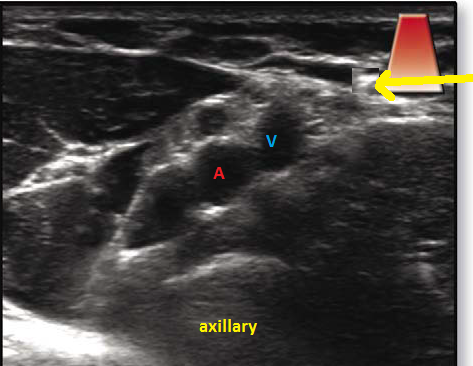 Musculo cutaneous
Musculocutaneous
Lateral root 
Biceps and corocobrachialis

Brachialis 

Elbow joint 
Lateral cut. Nerve of forearm
Axillary scan
Supraclavicular nerves
Branches of cervical plexus 
Supplies the shoulder 
Upper posterior part
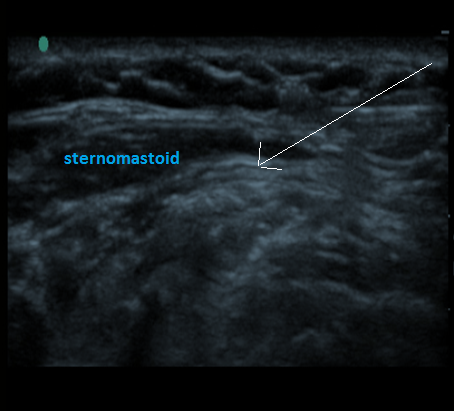 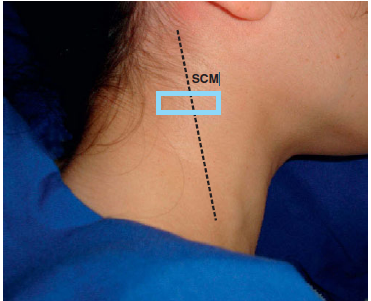 Radial Nerve Block
The radial nerve is a branch of the posterior cord of the brachial plexus.    Wound round humerus 
It provides motor innervation to the triceps extensor-supinator group of muscles.
The radial nerve branches all along its course,
Between two heads of triceps 
 posterior cutaneous branch of the forearm (sensory),
 ( 16 cm proximal to elbow)
                        anticubital fossa
1. deep radial nerve (motor), 
2. superficial radial nerve (sensory).
Motor nerves of the forearm to be blocked – block above the elbow 
Block below means – mainly sensory
Deep radial nerve 

Distal to the lateral epicondyle –

Superficial radial nerve – middle third of fore arm accompanies the radial artery
Axillary region
Waterfall sign
Mid humeral
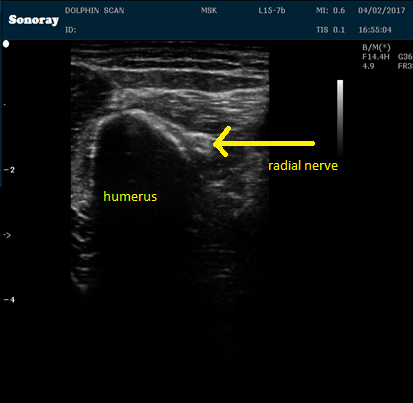 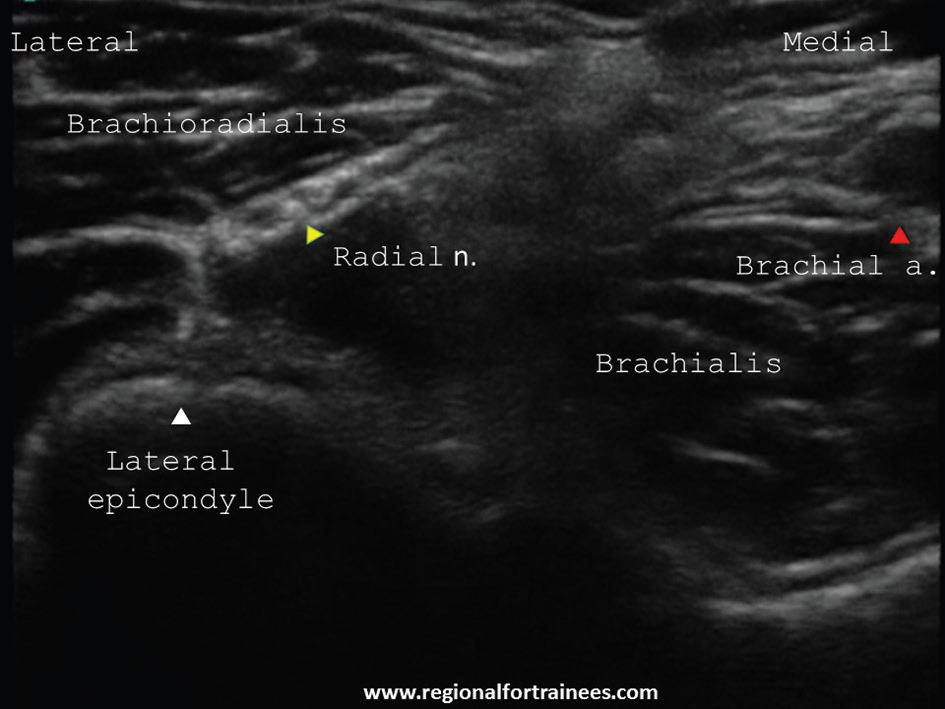 Slightly below
At the level of lateral epicondyle
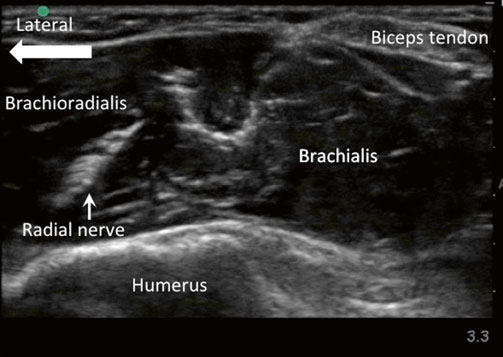 Consistently between brachioradialis and brachialis
At the level of branching
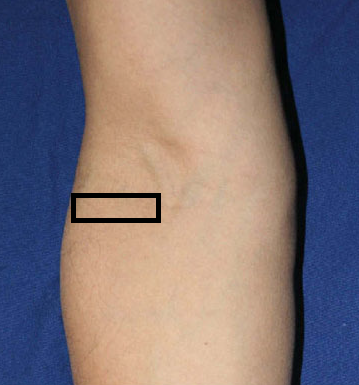 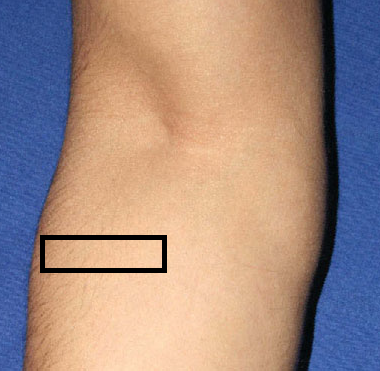 Fore arm-  SUPERFICIAL BRANCH
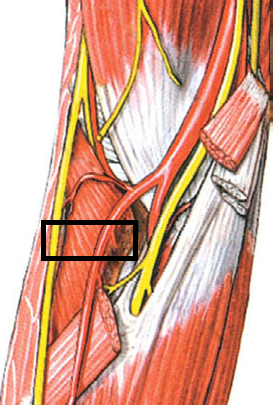 RADIAL NERVE IN THE WRIST
Subcutaneous infiltration along the anatomical snuff box 

Just lateral to the radial artery 1 cm proximal to the wrist – maximum 1 cm depth – inject and infiltrate
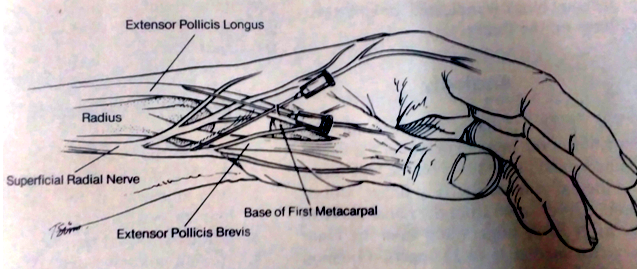 Median nerve
Lateral root + medial root 
In the arm, it passes vertically downward lateral to the brachial artery. It crosses brachial artery anteriorly (or rarely posteriorly) to lie medial to it, just above the elbow joint. Here, it lies between biceps brachii and brachialis. 
In the forearm, passes between the two heads of pronator teres and then travels between flexor digitorum superficialis and flexor digitorum profundus
Median nerve
Almost no work in the arm 
Follows the artery in elbow ( FDP and FDS)
Divides later to anterior interosseus branch ( 5 cm distal to elbow) ( FDL and FDP)
The palmar cutaneous branch of the median nerve arises 5 cm proximal to the wrist crease on the radial side of the nerve
Median nerve
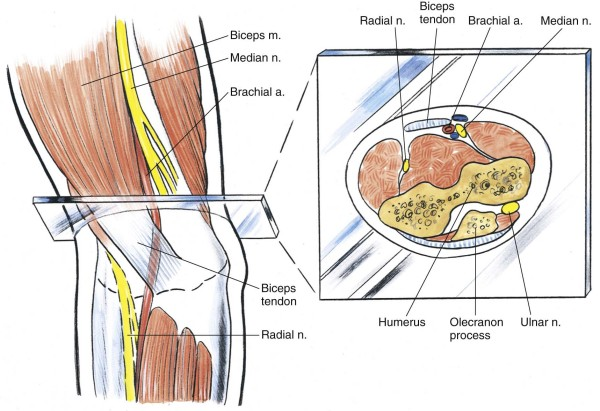 Median nerve
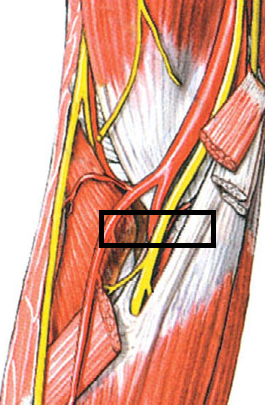 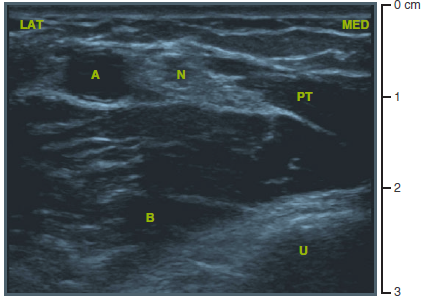 Median nerve
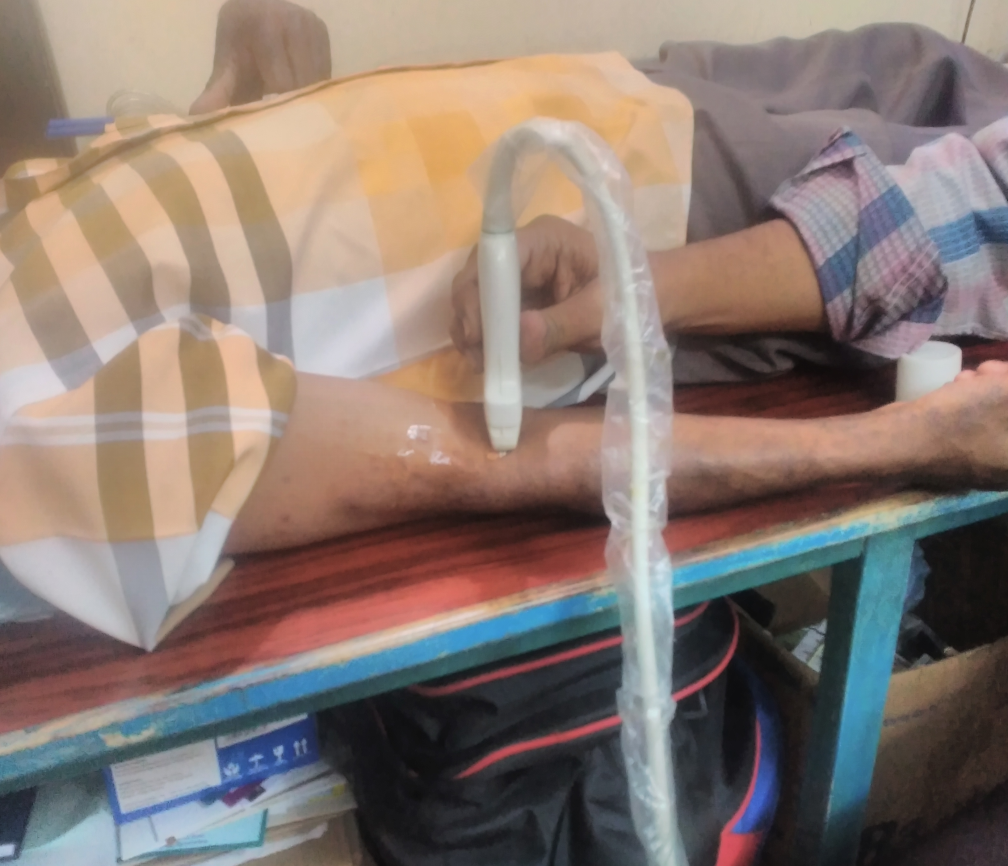 Usually midforearm is the target
Motor not affected 

But sensory gone
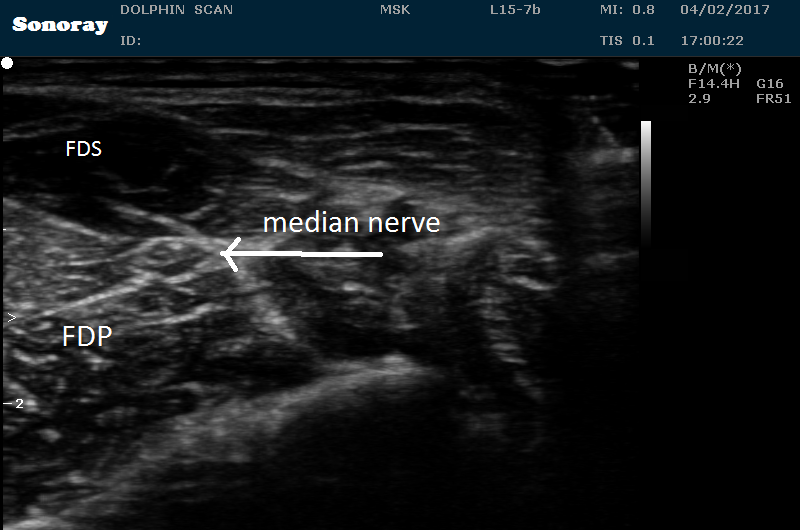 Persistent median artery
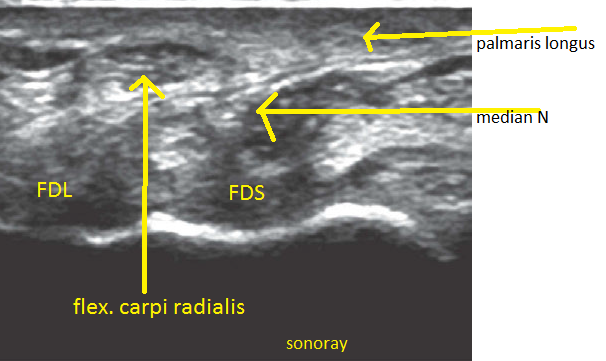 Keep the thumb and little finger touching and flex the wrist to make tendons prominent
Ulnar nerve
Medial cord 
Medial epicondyle close to the bone mostly travels subcutaneoulsly 
Under flexor carpi ulnaris 
Close to ulnar artery
Divides Sup & deep 
Hand muscles 
Sensation
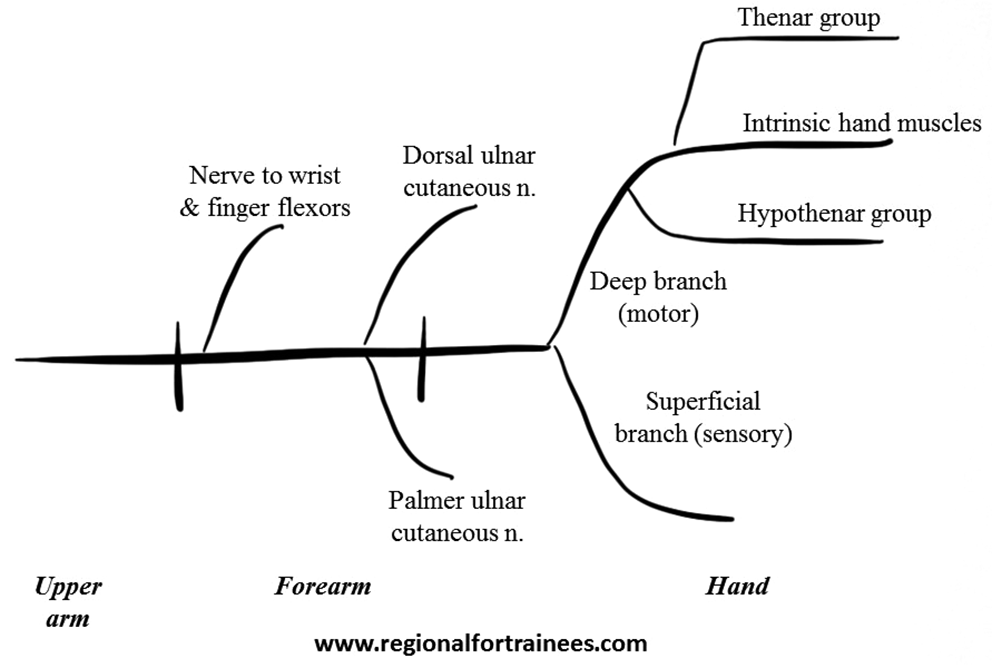 Midhumeral – complete block
Any  use ??
Medial epicondyle – dysesthesia ??
Funny bone
Forearm ulnar nerve
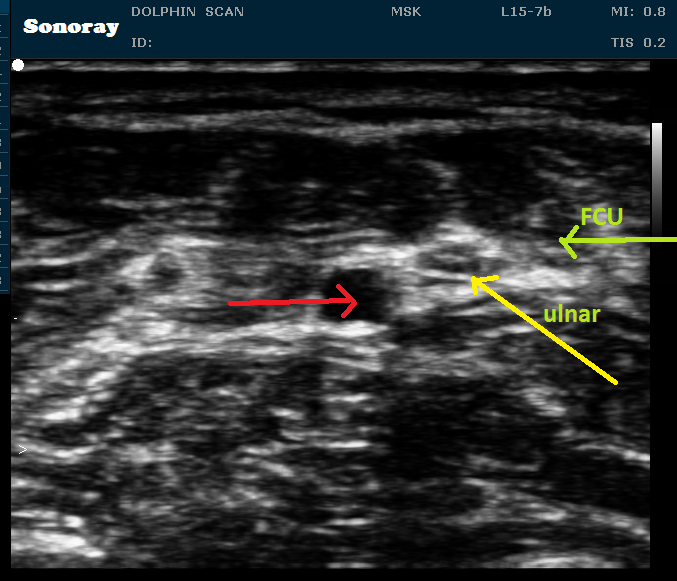 Wrist – ulnar
Left hand
Move the little finger
Median and the ulnar 

FCR,  PL

 ulnar artery  FCU
Medial CN FA
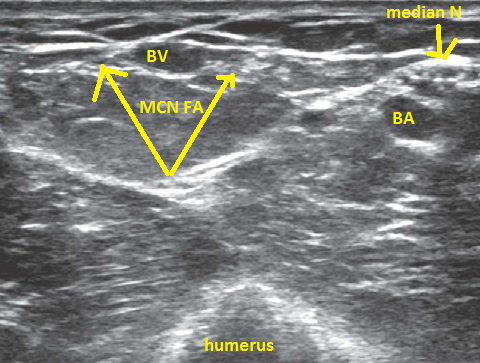 Lat cut nerve of FA
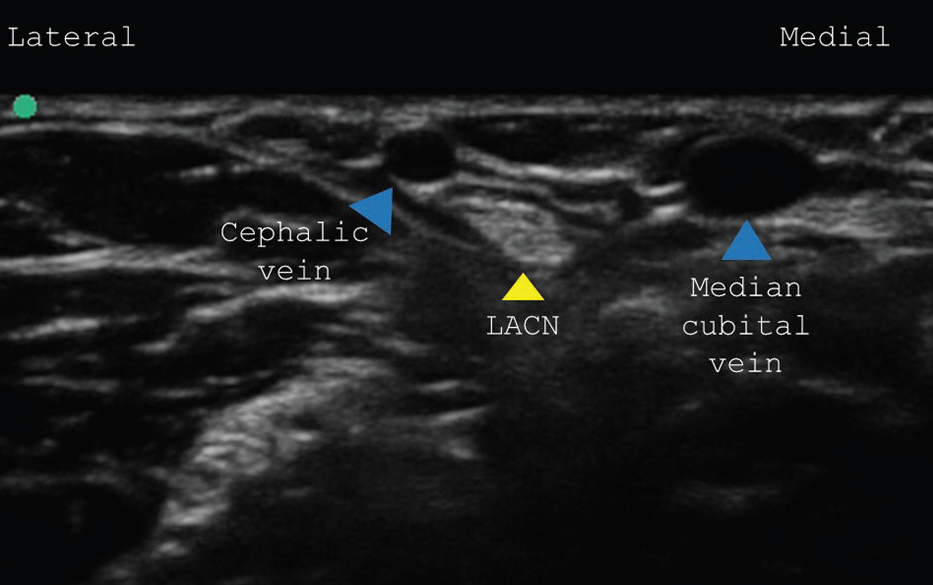 Forearm overall picture
Digital blocks
Place in the dorsum where texture changes to smooth
Each side of the base of the digit 
Both palmar and dorsal
Thumb and little finger 
The other side  
1 – 2 ml
No epinephrine 
Neuropathy , ischemia 
Leave some time to act – ten minutes at least
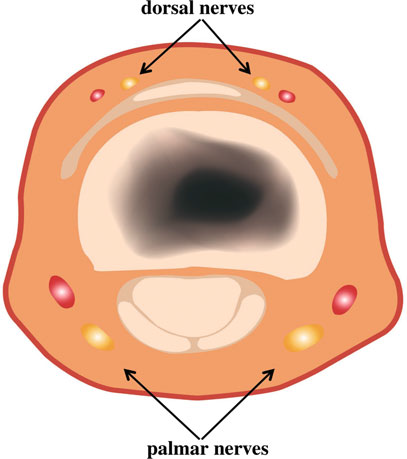 Blockade of major nerves at the elbow – really useful than at the fore arm ??
Why rescue blocks 
Pros 
Cons 
Nerves 
Techniques
Thank you all